ELECTROCHEMISTRY
Redox Review
Lesson Objective:
Determine the oxidation number of atoms and ions in a chemical reaction
Identify oxidized and reduced species.
Determine the characteristics of a redox reaction.
Use Table J to determine if a species is oxidized or reduced.
Determine if a reaction will occur spontaneously.
Redox Reactions
In redox reactions, electrons are transferred from one species to another.
This can cause a multitude of outcomes.
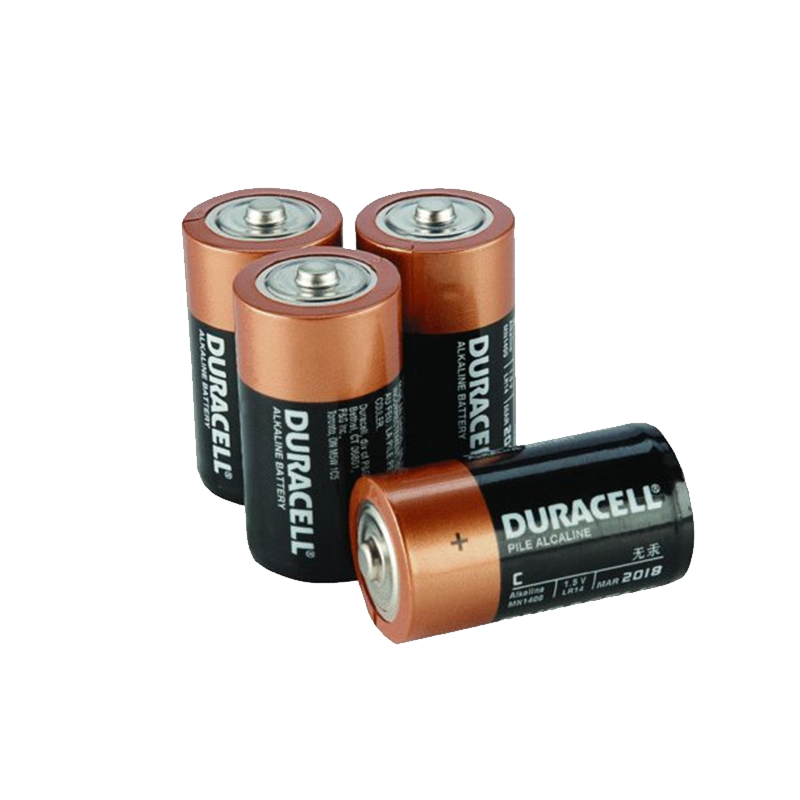 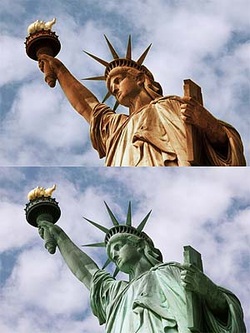 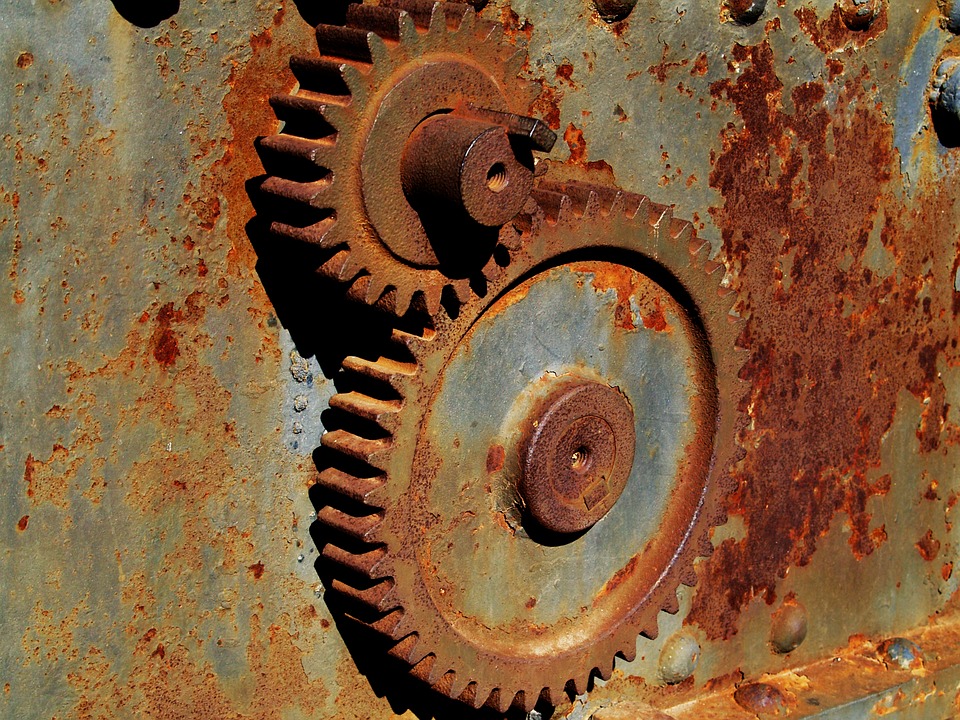 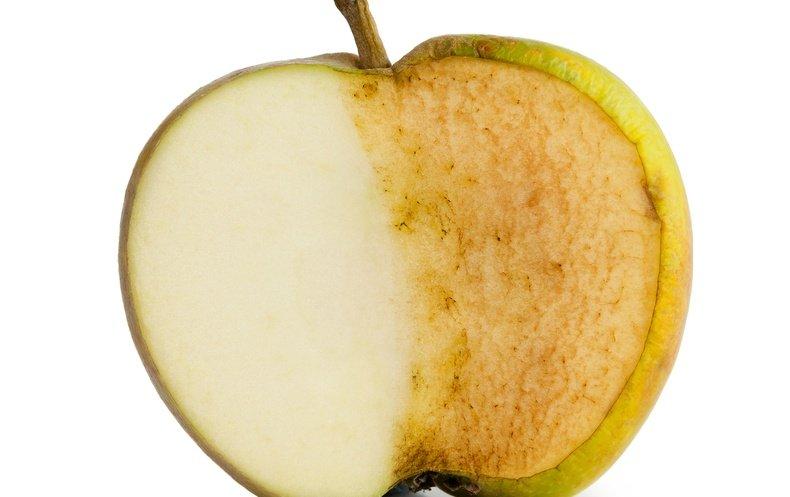 Oxidation States
To follow the flow of electrons, we assign oxidation numbers
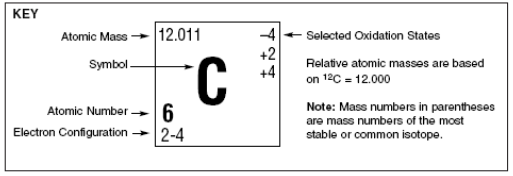 [Speaker Notes: But how do you know if there is a transfer of e-]
Rules for Oxidation Numbers
An uncombined element has an oxidation number of ZERO. This includes diatomic elements.
Ca + Cl2→ CaCl2
Oxidation # Ca = 0
Oxidation # Cl2 = 0
0
0
Rules for Oxidation Numbers
2. If an element only has one oxidation number listed on the periodic table, that’s it !
Example:    Group 1 Oxidation # = +1
		Group 2 Oxidation # = +2
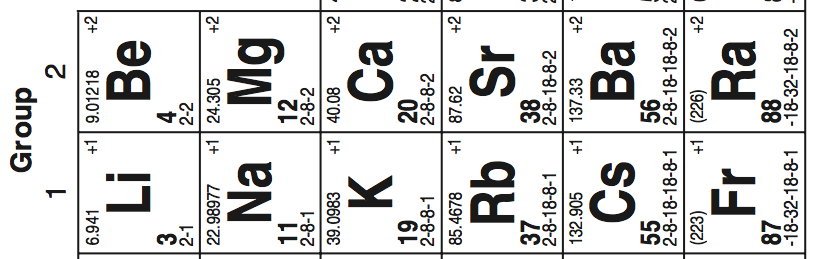 Rules for Oxidation Numbers
3. In an ionic compound, the metal (positive ion) is written first and the non metal (negative ion) is written last.  
       
Example: NaCl             Oxidation # Na = + 1 
     Oxidation # Cl = - 1
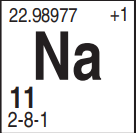 +1
-1
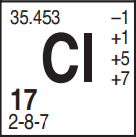 [Speaker Notes: More electronegative]
Rules for Oxidation Numbers
4. Hydrogen is usually has a +1 when it’s listed first, and -1 when it’s listed last. (if it’s more the more electronegative element in the compound it is -1. 
Example:                        				                    
                HBr          LiH
+1
-1
+1
-1
Rules for Oxidation Numbers
5. The sum of oxidation numbers in a compound must equal ZERO.
Example:  CaCl2
		 +2(1) + -1(2)
			2 - 2 = 0
+2
-1
HINT: Be sure to multiply oxidation # by the number of atoms in the subscript.
Rules for Oxidation Numbers
6. If an element has more than one oxidation state listed on the periodic table, use the rest to figure it out.
Assign oxidation # to elements that have only one oxidation state listed.
Assign oxidation # to the element so that the charge on the compound is ZERO.
[Speaker Notes: Work out in]
Example
NaBrO3
			 +1(1) + -2(3) = 0
			 +1  +5  - 6 = 0
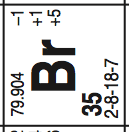 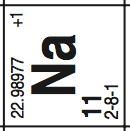 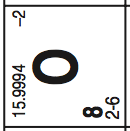 +1
+5
-2
Rules for Oxidation Numbers
7. The sum of the oxidation numbers of an ion should equal the charge of that ion.
                                 Cr2O7 -2
+6
-2
+6(2) + -2(7) = -2
  +12 +  -14 = -2
Working with Polyatomic Ions
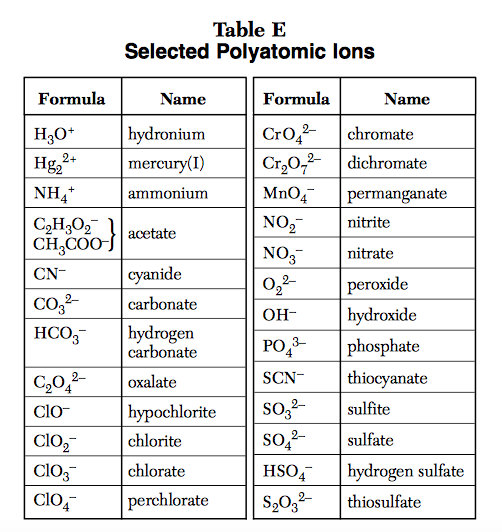 Use Table E for charge which is the oxidation number.
Ex. SO4- 2 
oxidation # for whole ion = -2
Redox Reactions
Redox stands for reduction/oxidation reaction. When one happens, the other must be happening, as well.
They involve the transfer of electrons!
Oxidation
The LOSS of electrons by an atom or ion. As a result:
Oxidation number goes UP or INCREASES
Becomes more POSITIVE (+)
Na+1
Na
Oxidation Example
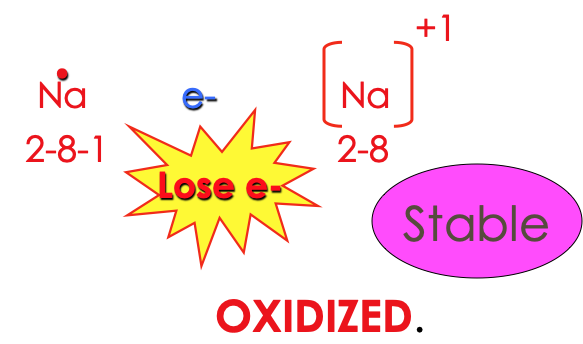 Reduction
The GAIN of electrons by an atom or ion. As a result:
Oxidation number goes DECREASES or REDUCES
Becomes more NEGATIVE (-)
F-1
F
Reduction Example
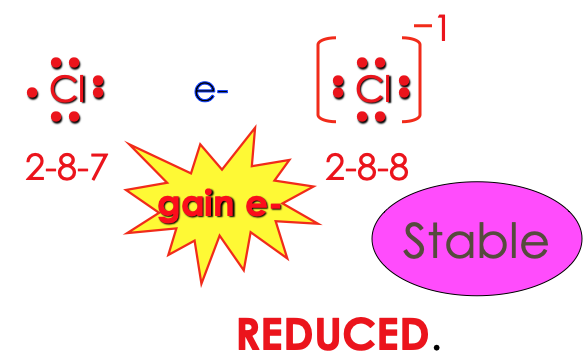 Reduction????
Why is it called reduction when you gain electrons?
Ox # +2
Gains 3e-
Goes to -1
3
2
Oxidation number reduces
1
0
-1
-2-3
Example
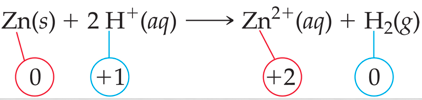 Zn oxidation number goes UP, loses e-, OXIDIZED.
H+ oxidation number goes DOWN, gains e-, REDUCED.
LEO GER
L E O the lion
Says G E R
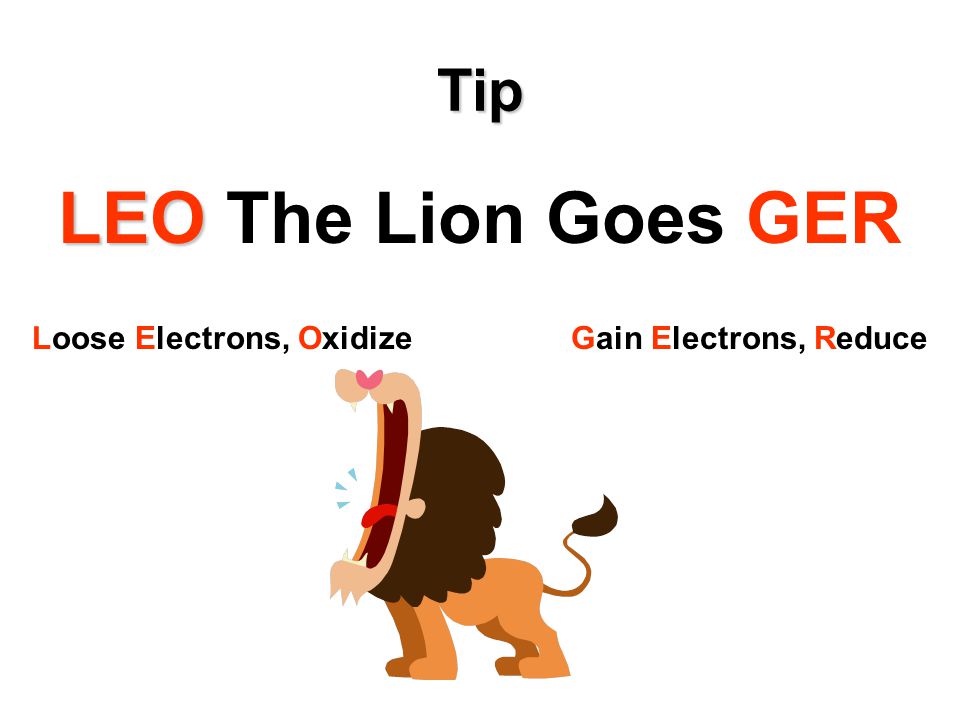 ose
xidize
lectrons
ain
educe
lectrons
Example
Oxidation numbers can change as a result of a reaction.

2Na + Cl2 → 2NaCl
+1
-1
0
0
LEO
LEO says GER
GER
Na went from 0 → +1
  Cl went from 0 → -1
OXIDIZED
REDUCED
Example
Oxidation numbers can change as a result of a reaction.

2H2 + O2 → 2H2O
LEO says GER
-2
+1
0
0
LEO
GER
OXIDIZED
H went from 0 → +1
O went from 0 → -2
REDUCED
Identify Species
0
0
+1
-1
+1
-1
Li is oxidized, Na is reduced, F is a spectator ion because it doesn’t change
Li + NaF → Na + LiF
K2O + Li → Li2O + K
2Na + Cl2 → 2NaCl2
+1
+1
-2
-2
0
0
Li  is oxidized, K is reduced, O is a spectator ion because it doesn’t change
0
0
-1
+1
Na is oxidized, Cl is reduced
Are these Redox Reactions?
Redox = transfer of e- tracked by oxidation numbers.  If oxidation #’s don’t change it’s not a redox rxn.
0
0
+1
-1
Li + F2 → LiF
Mg + 2HNO3 → Mg(NO3)2 + H2
NaOH + LiBr → LiOH + NaBr
YES
-1
0
+1
0
+2
-2
YES
-1
+1
+1
-1
+1
-1
-1
+1
NO
Trick to Identify Redox
Single Replacement rxns are ALWAYS redox
Zn + HCl2 → H2 + ZnCl2
Double Replacement rxns are NEVER redox
NaOH + HCl → H2O + NaCl
0
+1
-1
0
+2
-1
Look for elements not in a compound to help identify redox reactions
+1
+1
-1
+1
-1
-1
+1
-1
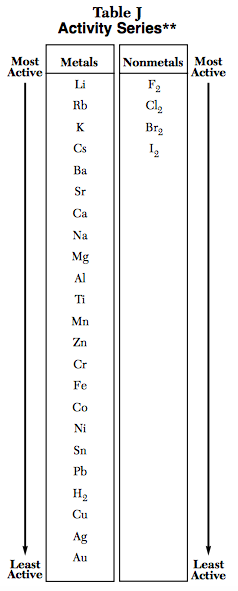 Easily OXIDIZED
EASY to lose electrons
More active metals
Less active metals
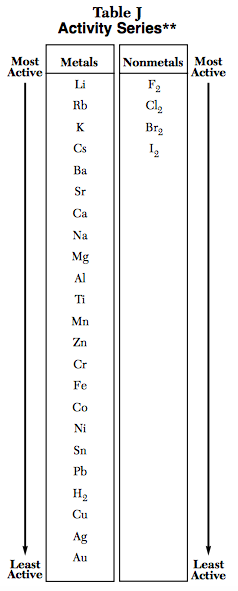 More active metals
HARD to lose electrons
Less active metals
Not easily OXIDIZED
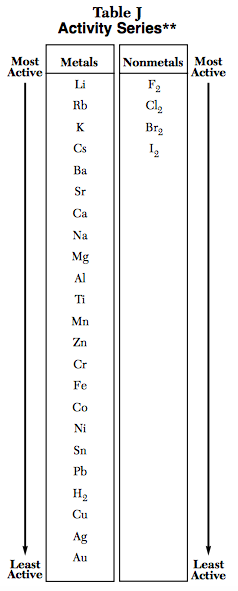 Easily REDUCED
EASY to gain electrons
More active nonmetals
Less active nonmetals
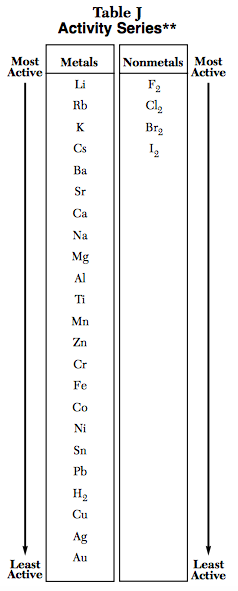 HARD to gain electrons
More active nonmetals
Not easily REDUCED
Less active nonmetals
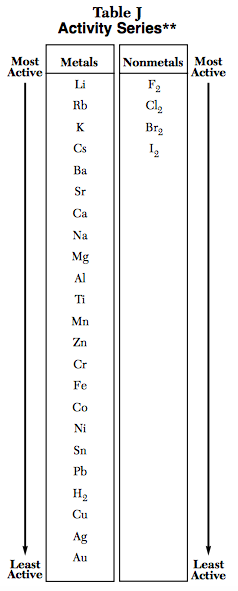 Example
Compare nickel and aluminum. Which will be oxidized and which will be reduced?
Nickel is reduced
Aluminum is oxidized
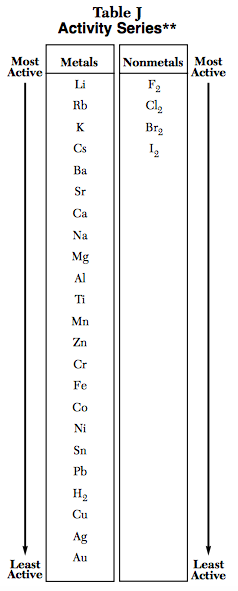 When are rxn’s Spontaneous
Spontaneous reactions occur without the addition of energy to the system.
If the “single” element is more active than the “combined” element, then the reaction is spontaneous.
Example: Zn + PbCl2 → ZnCl2 + Pb
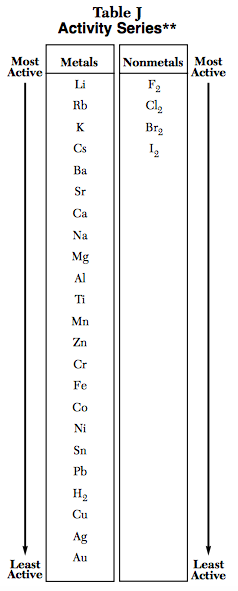 When are rxn’s Not Spontaneous
If not, the reaction is nonspontaneous and will require the addition of energy. 
Example: Zn + AlCl3 → no rxn
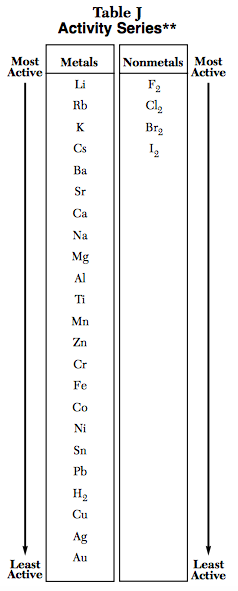 Example
Determine the products of the following reaction. Would it occur spontaneously?
Li + MgSO4 →
Mg + LiSO4
Determine the oxidation number of atoms and ions in a chemical reaction
Identify oxidized and reduced species.
Determine the characteristics of a redox reaction.
Use Table J to determine if a species is oxidized or reduced.
Determine if a reaction will occur spontaneously.
Half Reactions
Lesson Objective:
Write half reactions for oxidation and reduction.
Balance redox reactions from half reactions.
Half Reactions
A half reactions breaks a redox reaction into its two parts: oxidation and reduction. 
These reactions include the electrons so that the reaction can be balanced.
Redox Reactions have...
An oxidation half reaction and a reduction half reaction.
Example: 2Mg + O2 → 2MgO
LEO
LEO says GER
0
-2
+2
0
GER
Loss of  electrons
Oxidation Half Reaction:  Mg 0 → Mg+2
+ 2e-
Reduction Half Reaction:  O2 0                    →2O-2
+ 4e-
Gain electrons
Half reaction: Reduction
A reduction half reaction shows an atom or ion gaining one or more electrons					
Fe3+  +     →   Fe0			
Notice that the e- are on the left.
3e-
Half reaction: Oxidation
An oxidation half reaction shows an atom or ion losing one or more e-:	
			     Mgo →  Mg+2  + 2e-			
Notice that the e- is on the right.
Rules for Half Reactions
1. Assign oxidation numbers to all elements in the reaction and determine if its a redox reaction (change in oxidation #).
             Cu + 2AgNO3 → Cu(NO3)2 + 2Ag
0
+2
-1
+1
-1
0
Rules for Half Reactions
2. Determine which species is oxidized (LEO) and which species is reduced (GER).

             Cu + 2AgNO3 → Cu(NO3)2 + 2Ag
oxidized
+2
-1
0
0
+1
-1
reduced
Rules for Half REactions
3. Break the overall reaction into oxidation and reduction reactions (leave out spectator ions).
Cu + 2AgNO3 → Cu(NO3)2 + 2Ag
oxidized
+2
-1
0
0
+1
-1
reduced
Oxidation:  Cu 0 		→ Cu +2
Reduction: Ag +1 	→ Ag 0
Rules for Half REactions
4. Fill in electrons: Oxidized: electrons lost → add on left
                 Reduced: electrons gained → add on right
Cu + 2AgNO3 → Cu(NO3)2 + 2Ag
oxidized
-1
+2
+1
-1
0
0
reduced
Oxidation:    Cu 0 	→ Cu +2
2e-
Reduction:   Ag +1 	     → Ag 0
+ 1e-
Example
Set up both half reactions
Ca(s) + Cu+2 (aq) → Ca+2(aq) + Cu(s)
0
oxidized
0
reduced
Oxidized: Ca0    → Ca+2
2e-
Ox #  

Ox #
Reduced: Cu+2		→ Cu0
2e-
Balancing Redox Rxns
In all redox reactions, there must be conservation of mass and charge. This includes transferring electrons!
Steps for Balancing Redox
1. Write out the half reactions including electrons
   
Cu +  AgNO3 → Cu(NO3)2 +  Ag
oxidized
-1
+2
+1
-1
0
0
reduced
Oxidation:    Cu 0 	→ Cu +2
2e-
Reduction:   Ag +1 	     → Ag 0
+ 1e-
Steps for Balancing Redox
2. Make sure mass is balanced in each half reaction then balance  
   Charge (electrons lost = electrons gained)
Cu +  AgNO3 → Cu(NO3)2 +  Ag
oxidized
-1
+2
+1
-1
0
0
reduced
Oxidation:      Cu 0 	→ Cu +2
2e-
Reduction:     Ag +1 	        → Ag 0
2
+ 1e-
Steps for Balancing Redox
3. Multiply through.  Notice electrons cancel out  
   
Cu +  AgNO3 → Cu(NO3)2 +  Ag
oxidized
-1
+2
+1
-1
0
0
reduced
Oxidation:      Cu 0 	→ Cu +2
2e-
2Ag +1 	        → 2Ag 0
+ 2e-
Reduction:     Ag +1 	        → Ag 0
2
+ 1e-
Steps for Balancing Redox
4. Now add the coefficients into the original equal.  Mass and charge   
   Are not conserved. 
Cu +  AgNO3 → Cu(NO3)2 +  Ag
oxidized
-1
+2
+1
-1
0
0
2
2
reduced
Oxidation:      Cu 0 	→ Cu +2
2e-
2Ag +1 	    →2Ag 0
+ 2e-
Reduction:     Ag +1 	        → Ag 0
2
+ 1e-
Example
Mg(s) + N2 (aq) → Mg3N2
oxidized
0
0
+2
-3
3
reduced
0
+2
3
OX:       Mg → Mg
+ 6e-
3
0
-3
RED:     N2             → N
+ 6e-
2
Write half reactions for oxidation and reduction.
Balance redox reactions from half reactions.
Voltaic Cells
Lesson Objective:
Label the parts of a voltaic cell
Determine the flow of electrons in a voltaic cell
Determine which electrode increases and which decreases in mass
Problem: What is electricity & how is it formed?
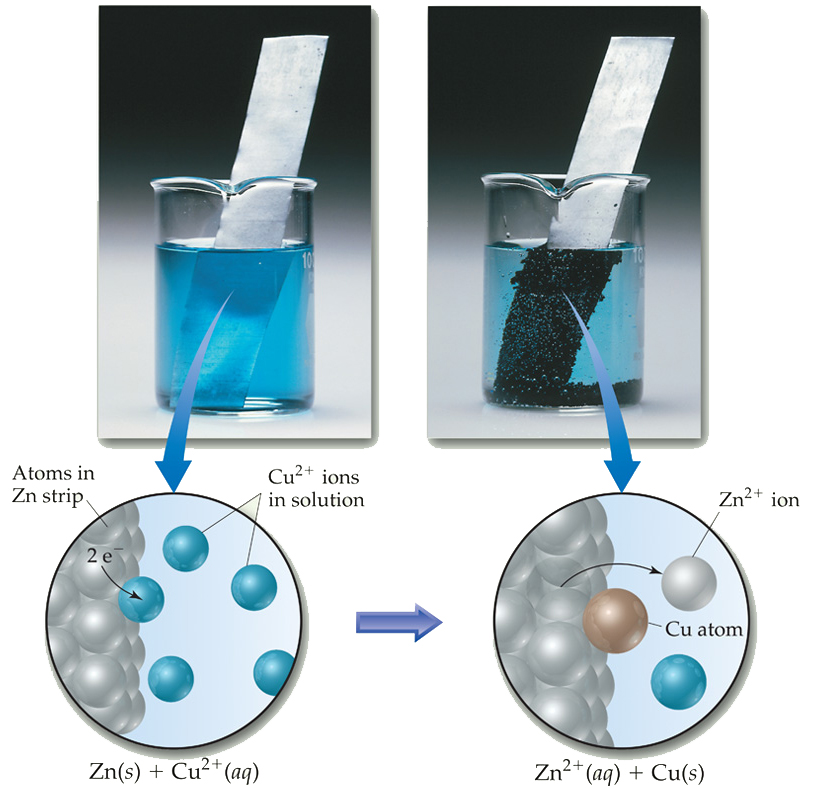 In a spontaneous redox rxn, electrons are transferred and ENERGY is released.
This energy can be used to do work in a voltaic cell
Voltaic Cell (Battery)
SPONTANEOUS redox reaction
-Converts chemical energy into electrical energy
The flow of electrons produces electricity
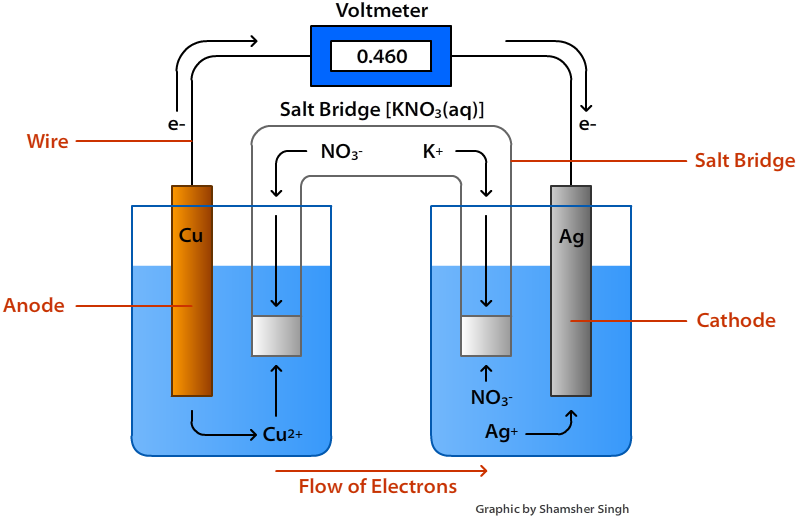 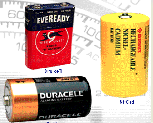 How does a voltaic cell work
Electrons flow SPONTANEOUSLY from the ANODE (more active metal) to the CATHODE (less active metal)
Anode: Negative electrode where oxidation (loss of e-) occurs
Cathode: Positive electrode where reduction (gain of e-) occurs
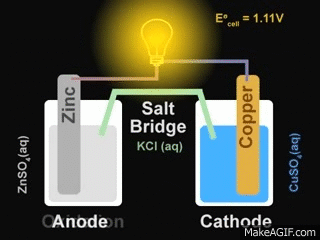 Remember: 
An ox
Red Cat
Voltaic Cells
As the electrons reach the cathode, cations in the cathode are attracted to the now negative cathode.
The electrons are taken by the cation, and the neutral metal is deposited on the cathode.
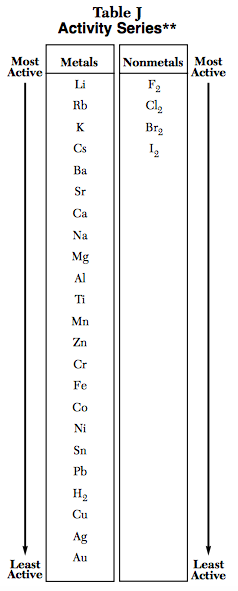 Example
Zn is higher on table J so electrons flow from Zn to Cu.
Zn is anode and Cu is cathode
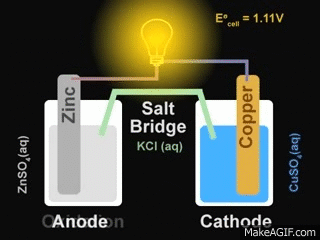 Remember: 
An ox
Red Cat
Parts of a voltaic Cell
2 half cells (1 for oxidation and 1 for reduction half reactions)
Electrodes (site of ox and red)
Wire (connects to electrodes- allows electrons to flow)
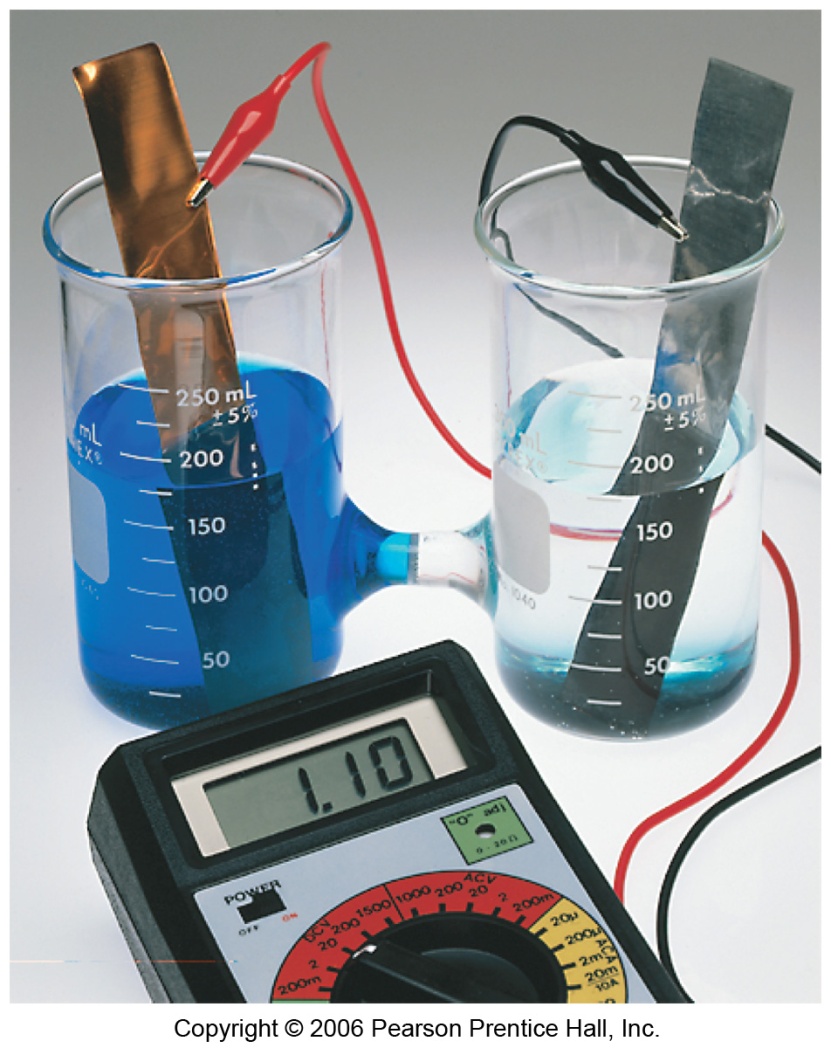 Parts of a voltaic Cell
Salt Bridge (allows ions to flow and prevents the build up of charges (maintains electrical neutrality)
Voltmeter (measures electric current)
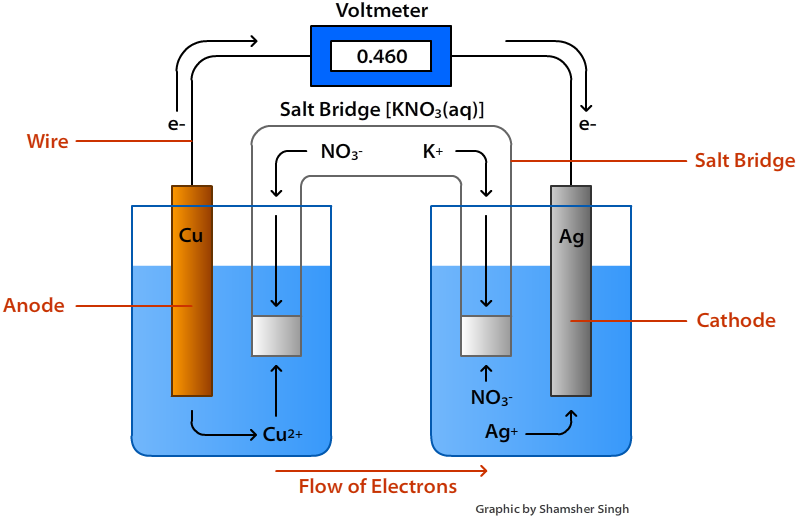 How to label a Voltaic cell
Determine which electrode is the anode and which is the cathode (Use Table J)
Identify where oxidation and reduction take place
Determine the direction of electron flow
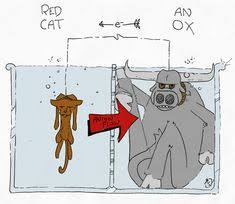 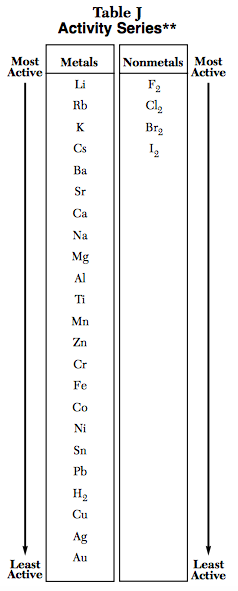 More active metal is oxidized
Remember this:
Electrons will flow 
from high to low
Remember: 
An ox
Red Cat
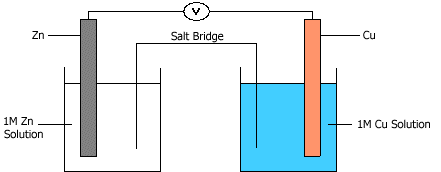 Ox: Zn 	Red: Cu
What happens to electrodes
Cathode (Cu) increases in mass

Anode (Zn) decreases in mass
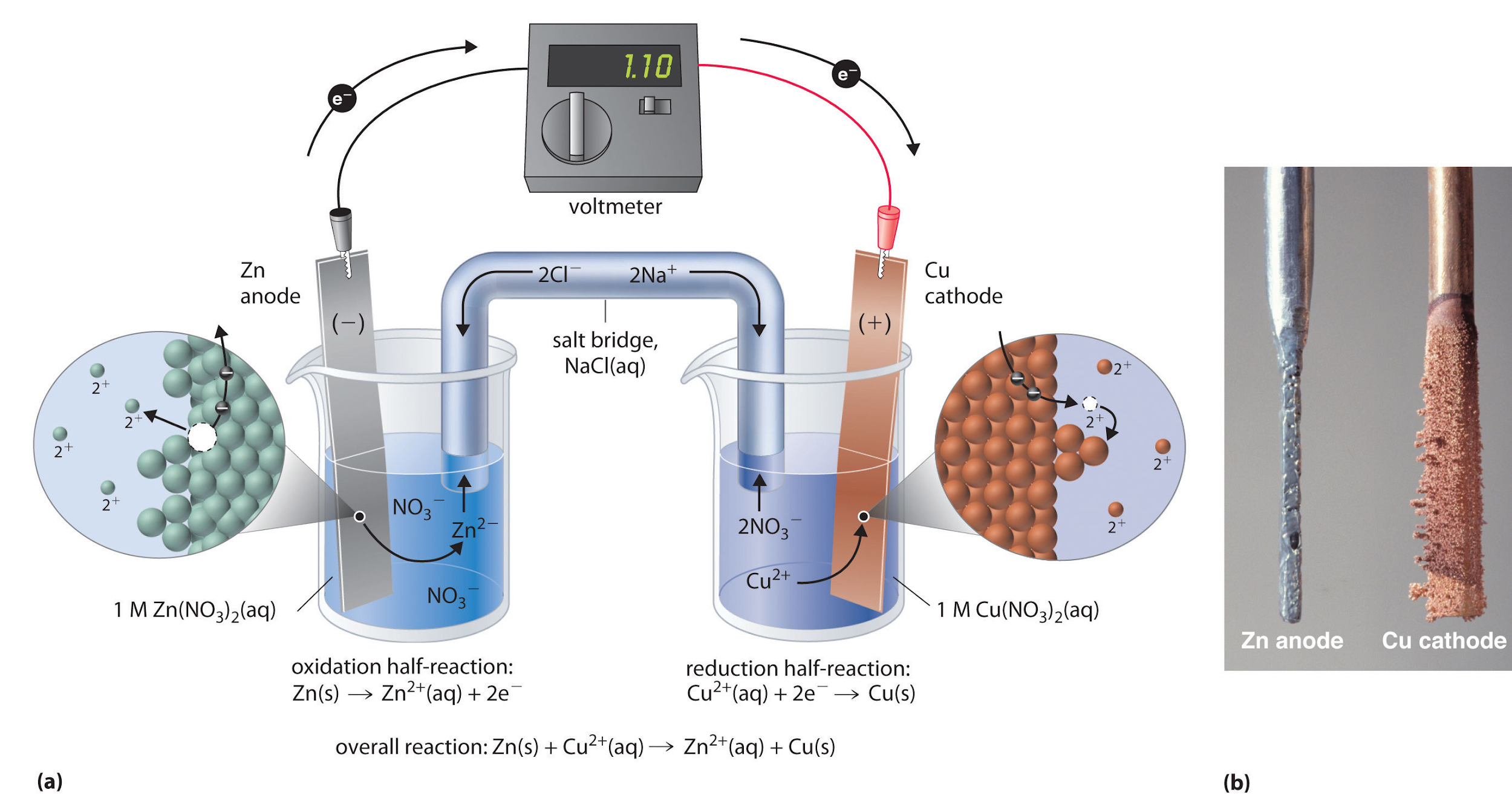 Function of salt bridge
The salt bridge allows for the flow of ions to prevent a build up of charge at each electrode
Positive ions flow to cathode
Negative ions flow to anode
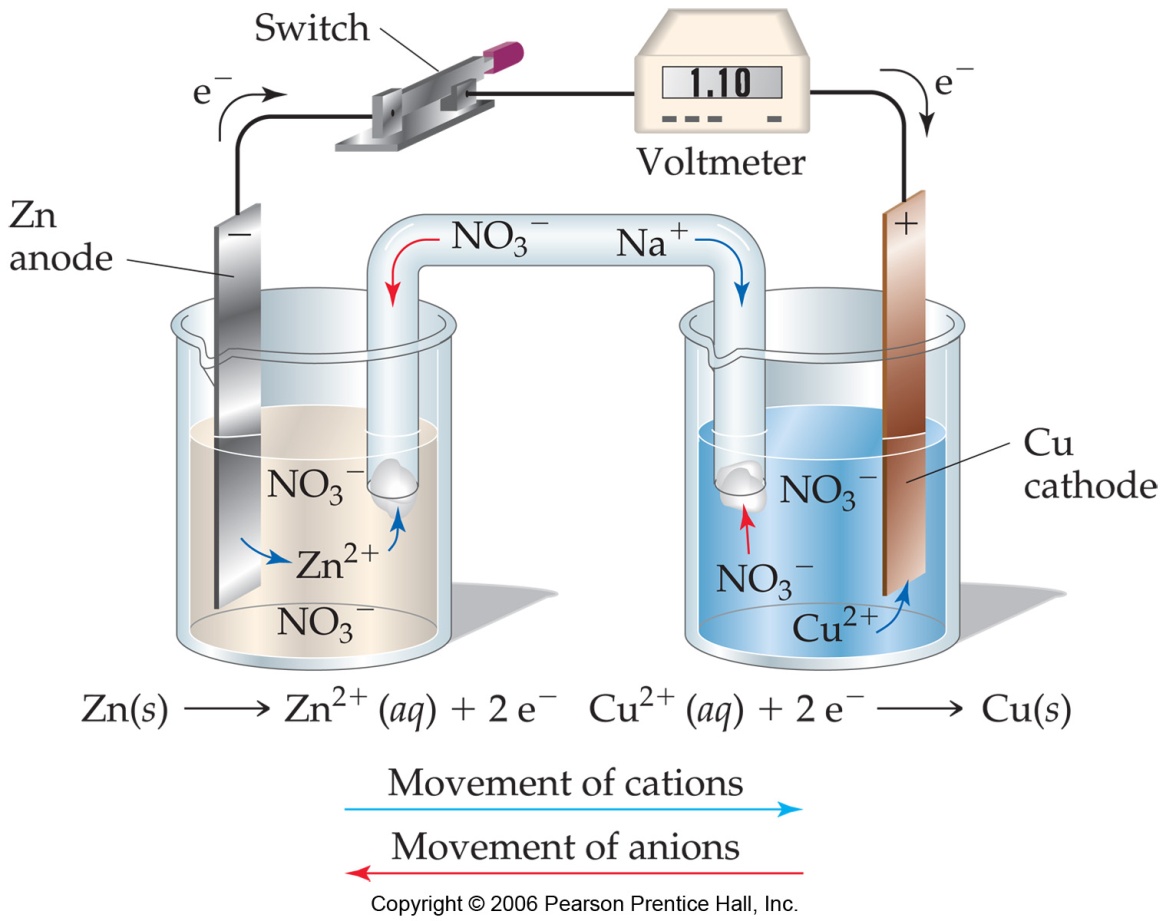 Remove salt bridge?
The voltage will go to zero because electrons stop flowing.
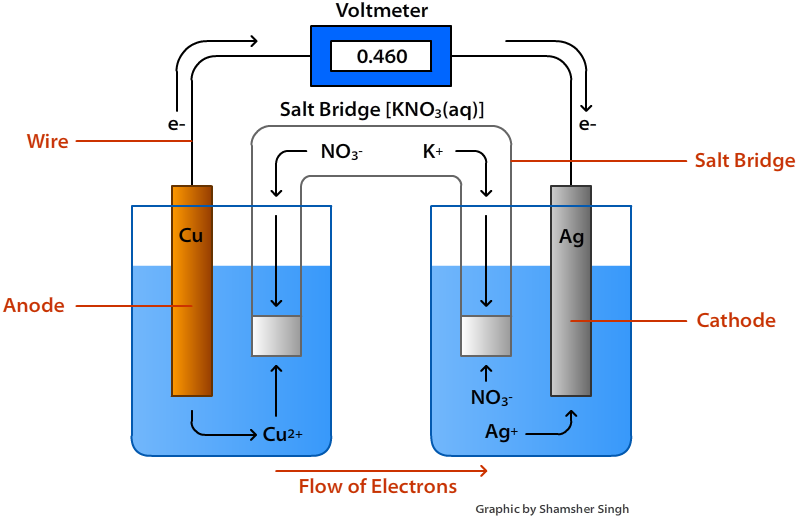 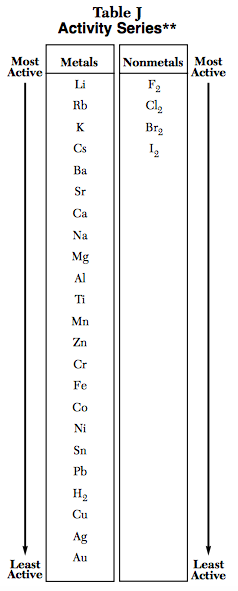 Example (I do)
Label the following: anode, cathode, where ox and red take place and direction of e- flow
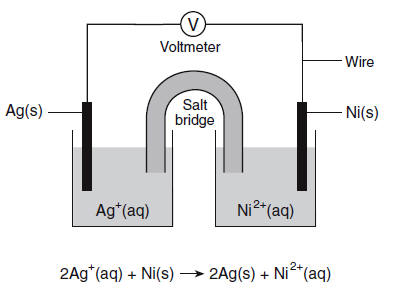 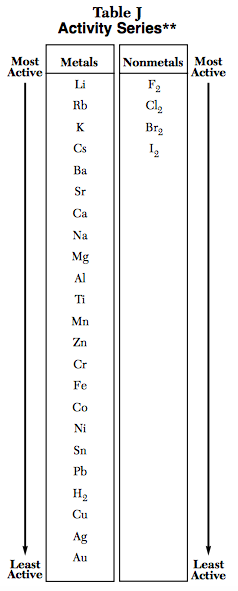 Example (We do)
Label the following: anode, cathode, where ox and red take place and direction of e- flow
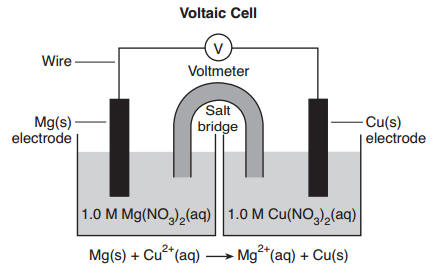 Label the parts of a voltaic cell
Determine the flow of electrons in a voltaic cell
Determine which electrode increases and which decreases in mass
Electrolytic Cells
Lesson Objective:
Identify features of an electrolytic cell.
Differentiate between a voltaic and electrolytic cell.
Electrolytic Cells
These cells are:
Nonspontaneous (require energy)
Outside power source must be supplied
No flow of electrons to produce a current
Converts electrical energy 
Into chemical energy
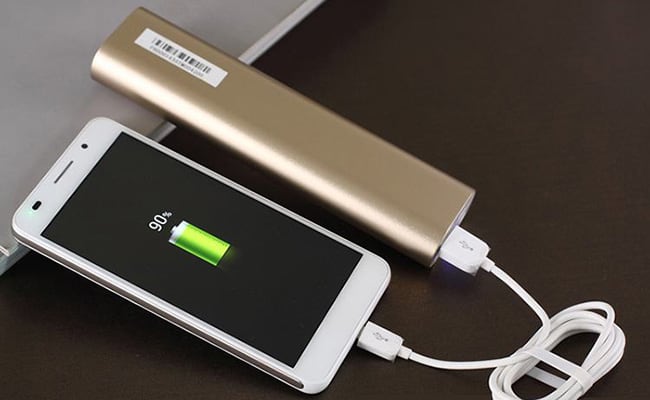 Electroplating
The process of layering one metal on top of another.
Examples: plated jewelry, chrome bumpers
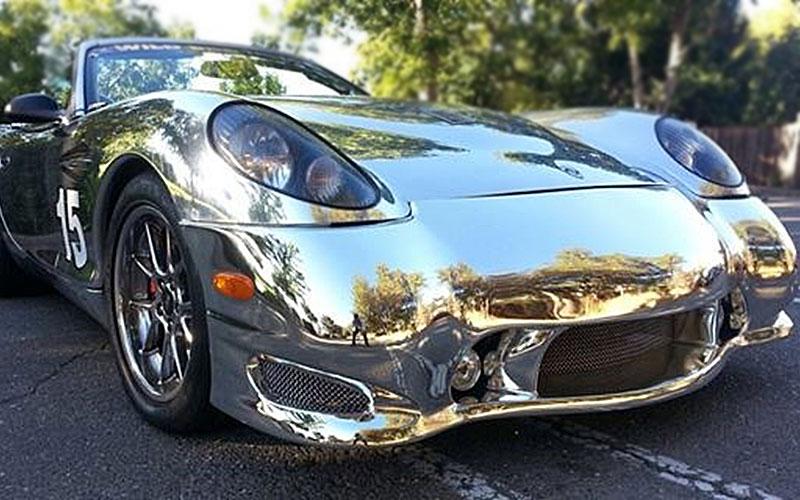 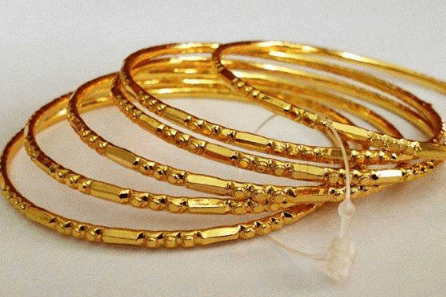 Electroplating Process
e-
e-
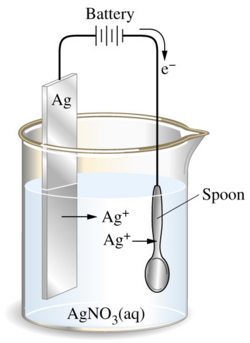 The battery forces electrons to travel to the spoon.
The spoon is negative and will attract Ag+ ions. The silver ions will reduce onto the spoon.
e-
e-
e-
Electroplating Process
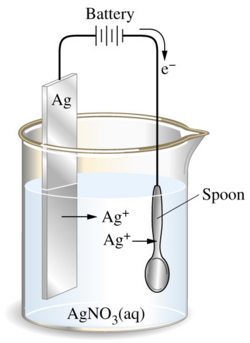 e-
e-
AN OX, RED CAT
e-
Ag0 → Ag+1 + 1e-
e-
OXIDIZED = ANODE
Atoms will form ions in solution (mass decreases)
e-
Ag+1 + 1e- → Ag0
ANODE
 ++++++
REDUCED = CATHODE
Ions will form atoms on the spoon (mass increases)
CATHODE
- - - - - - - - -
Electrolysis of water
Water and other solutions can be electrolyzed in order to break them into their pure elemental state. 
       2H2O  2H2 + O2

Notice more oxygen is being formed.
H+ is reduced to H2 at the cathode
O-2 is oxidized to O2at the anode.
Electrolysis of Salts
NaCl(aq),  is zapped with electricity to separate. However, the diagram shows H2 and Cl2 gases evolve, Not sodium metal. The Na+ ions stay in solution. Why?

Water is better at reducing than sodium so the water in the solution reduces instead of sodium.
Voltaic 		       Electrolytic
Electrons flow from anode to cathode
An Ox, Red Cat
Spontaneous
Makes electricity
Converts chemical energy into electrical energy
Salt bridge
Anode (-) cathode (+)
Electrons flow from anode to cathode
An Ox, Red Cat
Not Spontaneous
Needs electricity
Converts electrical energy into chemical energy
No Salt bridge
Anode (+) cathode (-)
Identify features of an electrolytic cell.
Differentiate between a voltaic and electrolytic cell.